EOHHS Quality Measure alignment taskforce
May 18, 2021
Agenda
Welcome
Follow-up items from April 
Social risk factor screening measures
Substance Use Treatment in Primary Care
Continuation of Annual Review 
Consider new HEDIS and CMS measures
Consider proposed HEDIS changes
Consider care coordination measures
Consider fluoride varnish measures
Recommendations from the Health Equity Work Group
Revisit Recommended Changes to the Aligned Measure Set 
Next steps
Agenda
Welcome
Follow-up items from April 
Social risk factor screening measures
Substance Use Treatment in Primary Care
Continuation of Annual Review 
Consider new HEDIS and CMS measures
Consider proposed HEDIS changes
Consider care coordination measures
Consider fluoride varnish measures
Recommendations from the Health Equity Work Group
Revisit Recommended Changes to the Aligned Measure Set 
Next steps
Social Risk Factor Screening Measures
During the April meeting, the Taskforce discussed social risk factor screening measures used in Massachusetts, North Carolina, and Rhode Island.  
The Taskforce expressed interest in re-visiting the social risk factor screening measures in order to: 
gauge if there should be a social risk factor screening measure included in the Aligned Measure Set for 2022 or for a future year, and, if so, 
select the social risk factor measure that should be included, and specifically, decide whether to add the MassHealth measure to the Menu Set.
Details regarding the social risk factor screening measures are included on the next slide.
Social Risk Factor Measures
Does the Taskforce wish to further consider any of these measures for inclusion?
Substance Use Assessment in Primary Care
At the April meeting, the Taskforce reviewed the Substance Use Workgroup’s recommendations on SUD Assessment in Primary Care 
The Work Group supported incentivizing routine screening of substance use as starting place for measurement and liked that this is an administrative measure. 
This measure will help to encourage universal screening and increased coding.  If clinicians are not routinely coding for the measure, the measure may need a ramp-up period prior to use in the Aligned Measure Set.
The Work Group supported utilizing a multi-year strategy that would first implement a screening-only measure, which would be replaced with a screening and follow-up measure for alcohol and other drugs, and would include adolescents.
Substance Use Measures Glide Path
Substance Use Assessment in Primary Care
The Taskforce asked if there were data from IEHP, the measure steward, regarding performance on the measure.
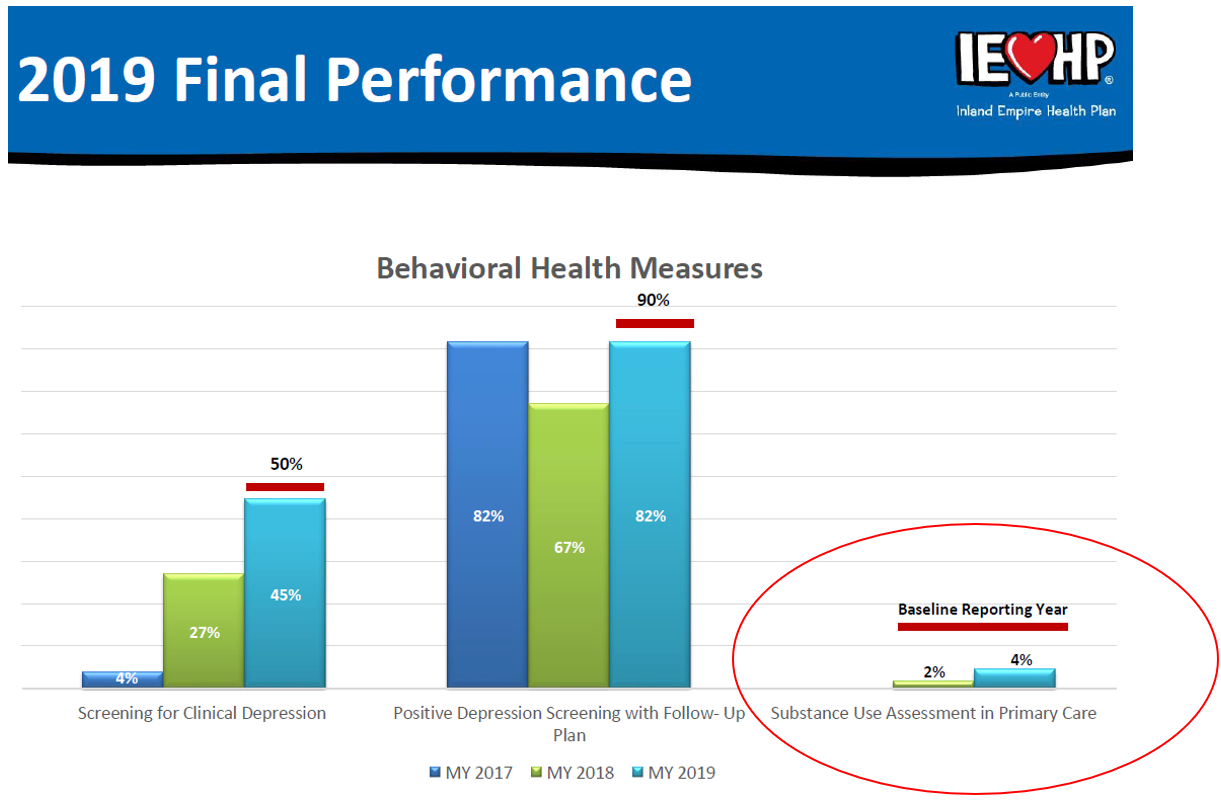 New information as of 5/18: 2020 performance (the first year of PFP) was 10%.
Agenda
Welcome
Follow-up items from April 
Social risk factor screening measures
Substance Use Treatment in Primary Care
Continuation of Annual Review 
Consider new HEDIS and CMS measures
Consider proposed HEDIS changes
Consider care coordination measures
Consider fluoride varnish measures
Recommendations from the Health Equity Work Group
Revisit Recommended Changes to the Aligned Measure Set 
Next steps
Annual Review Process
Continuation of Annual Review
Today we will consider four remaining topics as part of the Annual Review:
Consider new HEDIS and CMS measures
Consider proposed HEDIS changes
Consider care coordination measures
Consider fluoride varnish measures
HEDIS 2019/2020 Measures of Interest to the Taskforce
During the December 9, 2019 Taskforce meeting, members expressed interest in the following new 2019 and 2020 HEDIS measures once benchmark data became available.
Benchmark data are still not available for these measures; some data may become available as updated Quality Compass data are released during the summer and fall. 
Does the Taskforce recommend revisiting these measures for inclusion during the next Annual Review process?
Proposed HEDIS 2022 New Measures
In its public comment request, NCQA shared proposed new measures for HEDIS 2022.
We excluded Advance Care Planning and Prescribing of Benzodiazepines in Older Adults as they are only for the Medicare product line.
Does the Taskforce recommend adding the measure below to the Aligned Measure Set once finalized by NCQA, and then again once performance data are available?
New 2021 CMS Core Set Measures
The following measure was added to the 2021 Medicaid Child Core Set.
We excluded Low-Risk Cesarean Delivery, as it is a hospital measure.
Does the Taskforce recommend adding either of the measure below to the Aligned Measure Set?
Proposed HEDIS Changes
Taskforce staff have reviewed NCQA’s public comment request for HEDIS measurement year 2022.
In addition to the proposal on stratification by race and ethnicity for select HEDIS measures and new measures (discussed during the March meeting), we also want to share with you measures within the Aligned Measure Set with a proposed change.
We excluded measures without a substantive change.
One factor we’ve included for your consideration is ECDS reporting.  Before looking at individual measures with changes, we will review highlights from NCQA’s proposed ECDS reporting roadmap.
As we review these proposed changes, please consider whether any of these proposed changes would influence your recommendation on retention and placement of the given measure within the Aligned Measure Set for 2022.
ECDS Roadmap
ECDS is a HEDIS reporting standard introduced in 2015 that encourages the use and sharing of electronic clinical data across health care systems. 
NCQA introduced a variety of measures for ECDS reporting over the last five years, including new measures addressing behavioral health and immunizations. 
For Measurement Year (MY) 2019, NCQA allowed voluntary ECDS reporting alongside traditional reporting for three existing HEDIS measures (two of which are Menu Set measures):
Breast Cancer Screening (BCS)
Follow-Up Care for Children Prescribed ADHD Medication (ADD)
Colorectal Cancer Screening (COL)
NCQA has proposed a timeline to remove the Administrative reporting method for BCS and ADD for MY 2023 and for the Hybrid method in COL for MY 2024.
ECDS Roadmap
NCQA has also proposed expanding voluntary ECDS reporting.
For MY 2022:
Childhood Immunization Status (CIS)
Immunizations for Adolescents (IMA) 
Metabolic Monitoring for Children and Adolescents on Antipsychotics (APM)
For MY 2023:
Cervical Cancer Screening (CCS)
Impact of Proposed Changes on the MA Aligned Measure Set  - Core Measures
Impact of Proposed Changes on the MA Aligned Measure Set  - Menu Measures
Impact of Proposed Changes on the MA Aligned Measure Set  - Menu Measures
Impact of Proposed Changes on the MA Aligned Measure Set  - Monitoring Measures
Care Coordination Measures
During the September 9, 2020 Taskforce meeting, Taskforce members agreed with Clara Filice’s recommendation to add care coordination as a developmental priority given MassHealth’s interest in the topic.
Clara Filice asked that the Taskforce consider the inclusion of care coordination measures during the 2020-21 annual review.
Taskforce staff conducted an environmental scan of care coordination measures for the Taskforce to consider.
We did so using the following sources:
National Quality Forum environmental scan of measures and measure concepts related to care coordination
Agency for Healthcare Research and Quality Care Coordination Measures Atlas
Centers for Medicare & Medicaid Services’ Merit-Based Incentive Payment System 2020 measures list
Care Coordination Measures: Background Information
Historical context: The Taskforce first considered the topic of care coordination measures on 2-27-18.
At that time, Rich explained that care coordination is the set of activities that go with co-creating and implementing a care plan with a patient, family, and caregiver.  Care integration is related to the experience of an outcome (e.g., communication with care team, access to appointments, linkage to the community).  
Rich described two complementary surveys for consideration.
Patient Perceptions of Integrated Care (PPIC): For adult patients.  Focuses on a primary care provider as the entity that anchors care, even for individuals with complex care needs.  
Pediatric Integrated Care Survey (PICS): For pediatric patients.  Allows a patient, family, or caregiver to evaluate the entirety of a care team, and not only a primary care provider.
Care Coordination Measures: Background Information
Three other surveys - Care Coordination Quality Measure for Primary Care (CCQM-PC), Client Perception of Coordination Questionnaire (CPCQ) and Family Experiences with Coordination of Care (FECC) – were briefly discussed but not endorsed.
Barbra advocated for including one or more surveys to test in addition to CG-CAHPS.   She said care coordination was partially addressed within CAHPS, but integration was not.  Others agreed.  
The Taskforce endorsed the following as a developmental measure:
A version of CG-CAHPS that supplements, modifies, or substitutes questions, potentially including questions from the following surveys:
Patient Perceptions of Integrated Care (PPIC) survey
Pediatric Integrated Care Survey (PICS)
No subsequent work was ever performed to develop and test this developmental measure.
Care Coordination Domains
Source: AHRQ, “Care Coordination Measures Atlas,” AHRQ Publication No. 11-0023-EF, December 2010.
Overview of Findings
Overall, researchers and measurement experts note significant gaps due to the complexity of the construct itself, and the difficulty in collecting data on care coordination activities.
Literature on care coordination measures emphasize the importance of considering three perspectives on care coordination: 
patient/family
health care providers
health care system
Most measures assess performance on care coordination from only one of the three perspectives. 
Some condition-specific measures that are based on administrative data could be considered as care coordination measures.  
The vast majority of measures that specifically look at care coordination are survey-based.
Criteria for Identifying Candidate Measures
Taskforce staff outlined the following criteria for identifying candidate measures:
Developed and validated (i.e., “ready for prime time”) based on generally accepted criteria 
Minimizes member and plan/ACO data collection burden 
Because the request came from MassHealth, addresses member scenarios prevalent in the MassHealth population, including:
Mental health and substance use disorder
Multiple chronic conditions
Children with medical complexity
Social complexity alone or in combination with above conditions
Measures That Meet Criteria
Based on the identified criteria, we found the following candidate measures for consideration:
Closing the referral loop
Care coordination questions in the MHQP version of the CAHPS Clinician & Group Survey (CG-CAHPS)
Someone from provider’s office followed up with patient to give results of blood test, x-ray, or other test
Provider was informed and up-to-date about care the patient received from other specialists.
These candidate measures do not provide a comprehensive assessment of care coordination.  Rather, they focus on one element.
Potential Measures That Meet Criteria
Measures That Did Not Meet Criteria But May Merit Consideration
Other measures of care coordination that could be considered if the criteria were broadened include:
Client Perception of Coordination Questionnaire
Care Coordination Quality Measure for Primary Care
Family Experiences with Coordination of Care
Candidate Measures Utilizing Survey Data
Candidate Measures Utilizing Survey Data
Fluoride Varnish
Fluoride Varnish is currently categorized as a Developmental measure.  In February 2020, Taskforce members expressed support for the measure due to: 
recommendations from the American Academy of Pediatrics;
the opportunity to promote prevention and address the high prevalence of dental caries in the state;
the service is often reimbursed by insurers, and
the measure is actionable for medical groups and health systems.
The Fluoride Varnish measure was developed by the Rhode Island Department of Health. The Taskforce recommended piloting the measure with interested pediatric practices and payers before adoption in the Aligned Measure Set.
MassHealth recently request a fresh review of fluoride varnish measures by the Taskforce.
Fluoride Varnish
Does the Taskforce wish to further consider any of these measures for inclusion in the Aligned Measure Set?
[Speaker Notes: Topical Fluoride Varnish elevated risk: If a subject meets ANY of the following criteria, then include in denominator:
i. the subject has a CDT Code among those in Table 1 in the reporting year,
OR
ii. the subject has a CDT Code among those in Table 1 in any of the three years prior to the reporting year, (NOTE: The subject does not need to be enrolled in any of the prior three years for the denominator enrollment criteria; this is a “look back” for subjects who do
have claims experience in any of the prior three years.)
OR
iii. the subject has a visit with a CDT code = (D0602 or D0603) in the reporting year.]
Agenda
Welcome
Follow-up items from April 
Social risk factor screening measures
Substance Use Treatment in Primary Care
Continuation of Annual Review 
Consider new HEDIS and CMS measures
Consider proposed HEDIS changes
Consider care coordination measures
Consider fluoride varnish measures
Recommendations from the Health Equity Work Group
Revisit Recommended Changes to the Aligned Measure Set 
Next steps
Health Equity Work Group Recommendations
During the March 23rd Taskforce meeting, a subgroup of Taskforce members agreed to meet to further specify the following Taskforce  recommendations:
a new measure of ACO RELD data completeness
ACO reporting of stratified measures
partnering with a national organization(s) on research into methods for assessing accuracy of patient-level race and ethnicity data

The Work Group met on April 5th and April 29th to develop a recommendation for the Taskforce, as described on the next slides.  Participating members included:
Lisa Ahlgren, Rich Antonelli, Kim Ariyabuddhiphongs, Clara Filice, Mark Friedberg, Vivian Haime, and Barbra Rabson
[Speaker Notes: Subgroup meeting participants: Rich, Ben, Barbra, Kim, Vivian. Allison, Mark]
Health Equity Work Group Recommendations
Address RELD data collection and RELD disparity measurement through the creation and administration of two surveys – one for payers and one for providers.
These surveys are designed to enhance the Taskforce’s understanding of RELD data collection and disparity measurement.
Survey content has been informed by a November 2020 MassHealth survey sent to contracted MCOs, ACO and Community Partners.
The draft survey was distributed with the meeting materials. Please provide feedback on the survey to risaacson@bailit-health.com by May 26th.
Health Equity Work Group Recommendations
Create a new Menu Measure focused on race, ethnicity, and language stratification of three core measures and one pediatric measure.  
The three core measures are HbA1c Poor Control, Controlling High Blood Pressure, Screening for Clinical Depression and Follow-up Plan. 
Rich Antonelli and Allison LaRussa of Children’s have recommended as a pediatric measure Well Child Visits in the First 30 Months of Life. 
Collectively, this measure (of measures) would be implemented on a “for reporting” basis in the 2022 Aligned Measure Set. 
Component measures would be stratified by race, ethnicity and language.  Performance would not be stratified by disability status because the methods used collect and report on disability status are too heterogenous and are of questionable validity.
Agenda
Welcome
Follow-up items from April 
Social risk factor screening measures
Substance Use Treatment in Primary Care
Continuation of Annual Review 
Consider new HEDIS and CMS measures
Consider proposed HEDIS changes
Consider care coordination measures
Consider fluoride varnish measures
Recommendations from the Health Equity Work Group
Revisit Recommended Changes to the Aligned Measure Set 
Next steps
Revisit Refined List of New Measures for Inclusion
The following slides will display the tentative measure set changes based on the annual review process to date.

As you review the list, please consider if you are comfortable finalizing the currently constructed measure set for 2022.  In so doing, please think about:
the measure selection criteria we have adopted
the distribution of measures across care domains and demographic groups

Please consider the size of the Menu Set in your review.  Increasing the size of the Menu Set may detract from our goal of alignment.
[Speaker Notes: Core, Menu, Monitoring for Adult = 25 and for Children/Adolescent = 23 in 2020 set
Core, Menu, Monitoring for Adult = 22 and Children/Adolescent = 21 in 2021 set thus far]
Core Measures (4) – Tentative for 2022
Controlling High Blood Pressure

Comprehensive Diabetes Care: Hemoglobin A1c Poor Control (>9.0%)

CG-CAHPS (MHQP version)

Screening for Clinical Depression and Follow-Up Plan
Menu Measures (20) – Tentative for 2022
Asthma Medication Ratio
Breast Cancer Screening
Cervical Cancer Screening
Childhood Immunization Status (Combo 10)
Chlamydia Screening - Ages 16-24
Colorectal Cancer Screening
Comprehensive Diabetes Care (CDC): Eye Exam
Comprehensive Diabetes Care: Blood Pressure Control (<140/90 mm Hg)
Continuity of Pharmacotherapy for Opioid Use Disorder
Follow-up After Emergency Department Visit for Mental Health (7-Day)
Follow-Up After Hospitalization for Mental Illness (30-Day)

Follow-Up After Hospitalization for Mental Illness (7-Day)
Immunizations for Adolescents (Combo 2)
Influenza Immunization
Informed, Patient-Centered Hip and Knee Replacement 
Initiation and Engagement of Alcohol and Other Drug Abuse or Dependence Treatment
Metabolic Monitoring for Children and Adolescents on Antipsychotics
Prenatal and Postpartum Care: Postpartum Care
Shared Decision-Making Process
Use of Imaging Studies for Low Back Pain
[Speaker Notes: Potential New Measures:  
Substance Use Assessment in Primary Care (may be on deck)
Heath Inequities 
Antibiotic Utilization for Acute Respiratory Conditions
Sealant Receipt on Permanent 1st Molars
Closing the Referral Loop
Care Coordination Questions in the MHQP version of the CG-CAHPS
Client Perception of Coordination Questionnaire 
Care Coordination Quality Measures for Primary Care
Family Experiences with Coordination of Care Measure Set
Substance Use Assessment in Primary Care
Postpartum Depression Screening and Follow-Up
Adult Immunization Status
Topical Fluoride for Children at Elevated Caries Risk, Dental or Oral
Health Services
Topical Fluoride Varnish
Fluoride Varnish
MassHealth Health-Related Social Needs Screening
North Carolina DHHS Screening for Social Determinants of Health
RI EOHHS Social Determinants of Health (SDOH) Screening]
Monitoring Measures (5) – Tentative for 2022
Child and Adolescent Well-Care Visits
Comprehensive Diabetes Care: Hemoglobin A1c Testing 
Incidence of Episiotomy
Prenatal & Postpartum Care - Timeliness of Prenatal Care
Well-Child Visits in the First 30 Months of Life
[Speaker Notes: Potential New Measures:  
Substance Use Assessment in Primary Care (may be on deck)
Heath Inequities 
Antibiotic Utilization for Acute Respiratory Conditions
Sealant Receipt on Permanent 1st Molars
Closing the Referral Loop
Care Coordination Questions in the MHQP version of the CG-CAHPS
Client Perception of Coordination Questionnaire 
Care Coordination Quality Measures for Primary Care
Family Experiences with Coordination of Care Measure Set
Substance Use Assessment in Primary Care
Postpartum Depression Screening and Follow-Up
Adult Immunization Status
Topical Fluoride for Children at Elevated Caries Risk, Dental or Oral
Health Services
Topical Fluoride Varnish
Fluoride Varnish
MassHealth Health-Related Social Needs Screening
North Carolina DHHS Screening for Social Determinants of Health
RI EOHHS Social Determinants of Health (SDOH) Screening]
On Deck and Developmental Measures – Tentative for 2022
On Deck Measure: [placeholder]

Developmental Measures:
Kindergarten readiness
Appropriate Antibiotic Prophylaxis for Children with Sickle Cell Anemia
Developmental Screening in the First Three Years of Life
[Speaker Notes: Potential New Measures:  
Substance Use Assessment in Primary Care (may be on deck)
Heath Inequities 
Antibiotic Utilization for Acute Respiratory Conditions
Sealant Receipt on Permanent 1st Molars
Closing the Referral Loop
Care Coordination Questions in the MHQP version of the CG-CAHPS
Client Perception of Coordination Questionnaire 
Care Coordination Quality Measures for Primary Care
Family Experiences with Coordination of Care Measure Set
Substance Use Assessment in Primary Care
Postpartum Depression Screening and Follow-Up
Adult Immunization Status
Topical Fluoride for Children at Elevated Caries Risk, Dental or Oral
Health Services
Topical Fluoride Varnish
Fluoride Varnish
MassHealth Health-Related Social Needs Screening
North Carolina DHHS Screening for Social Determinants of Health
RI EOHHS Social Determinants of Health (SDOH) Screening]
Agenda
Welcome
Continue Annual Review 
Consider new HEDIS and CMS measures
Consider proposed HEDIS changes
Consider care coordination measures
Consider fluoride varnish measures
Follow-up items from April 
Social risk factor screening measures
Substance Use Treatment in Primary Care
Recommendations from the Health Equity Work Group
Next steps
Next Steps
The annual review process is complete – congratulations and thank you!

The next Taskforce meeting is scheduled for June 21st from 2:00 – 4:00 pm.